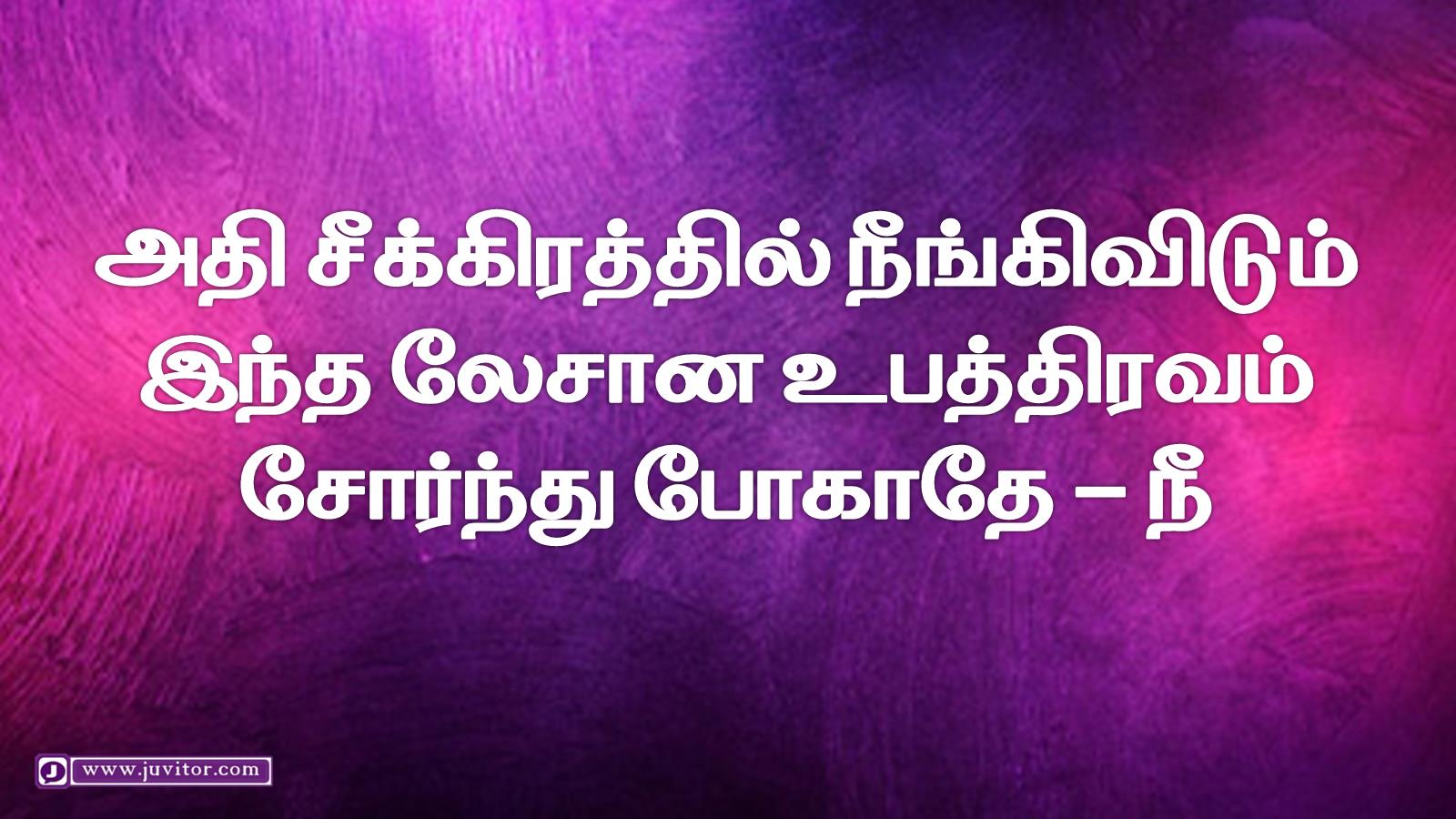 அறிவிப்புகள்
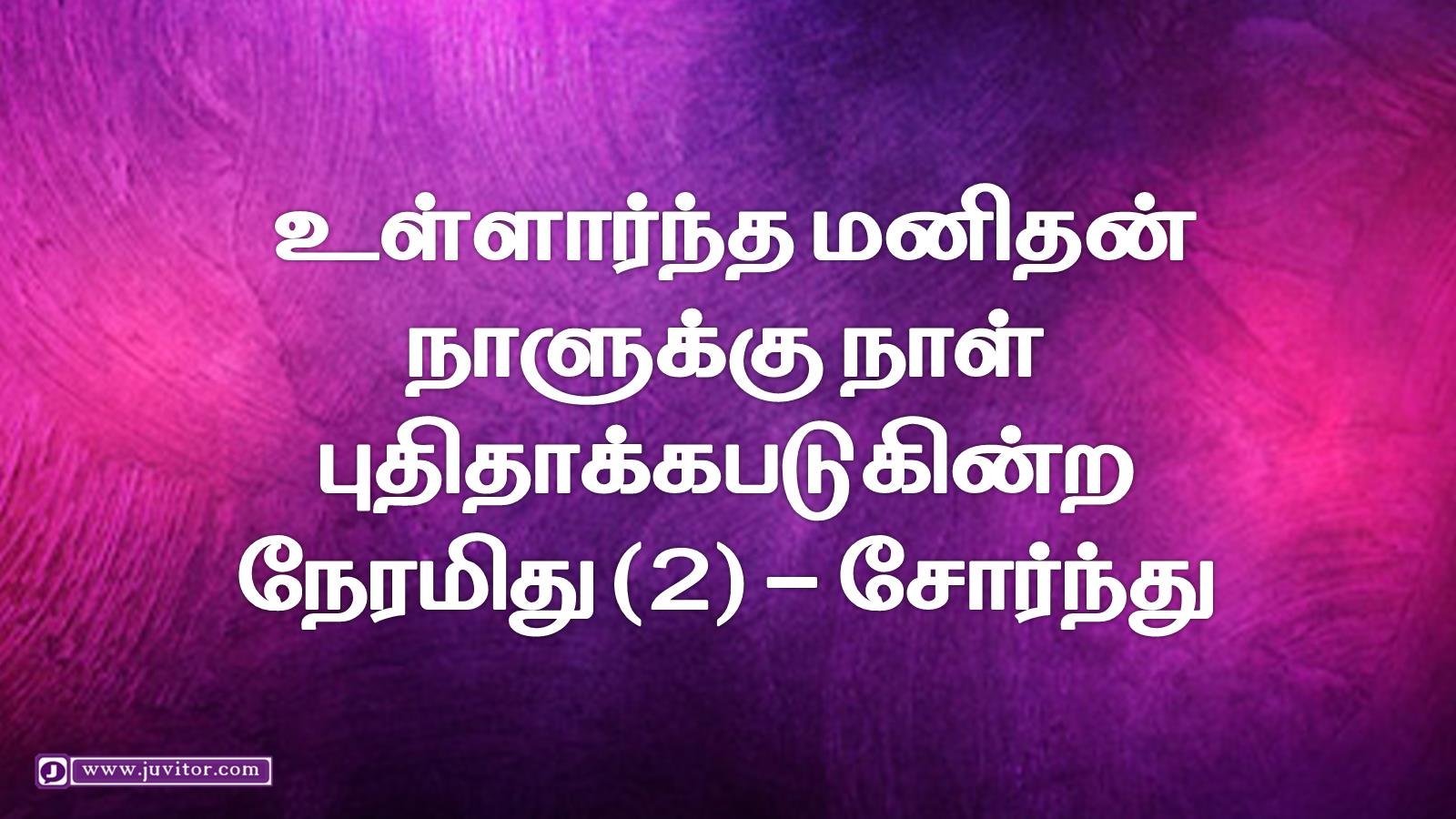 அறிவிப்புகள்
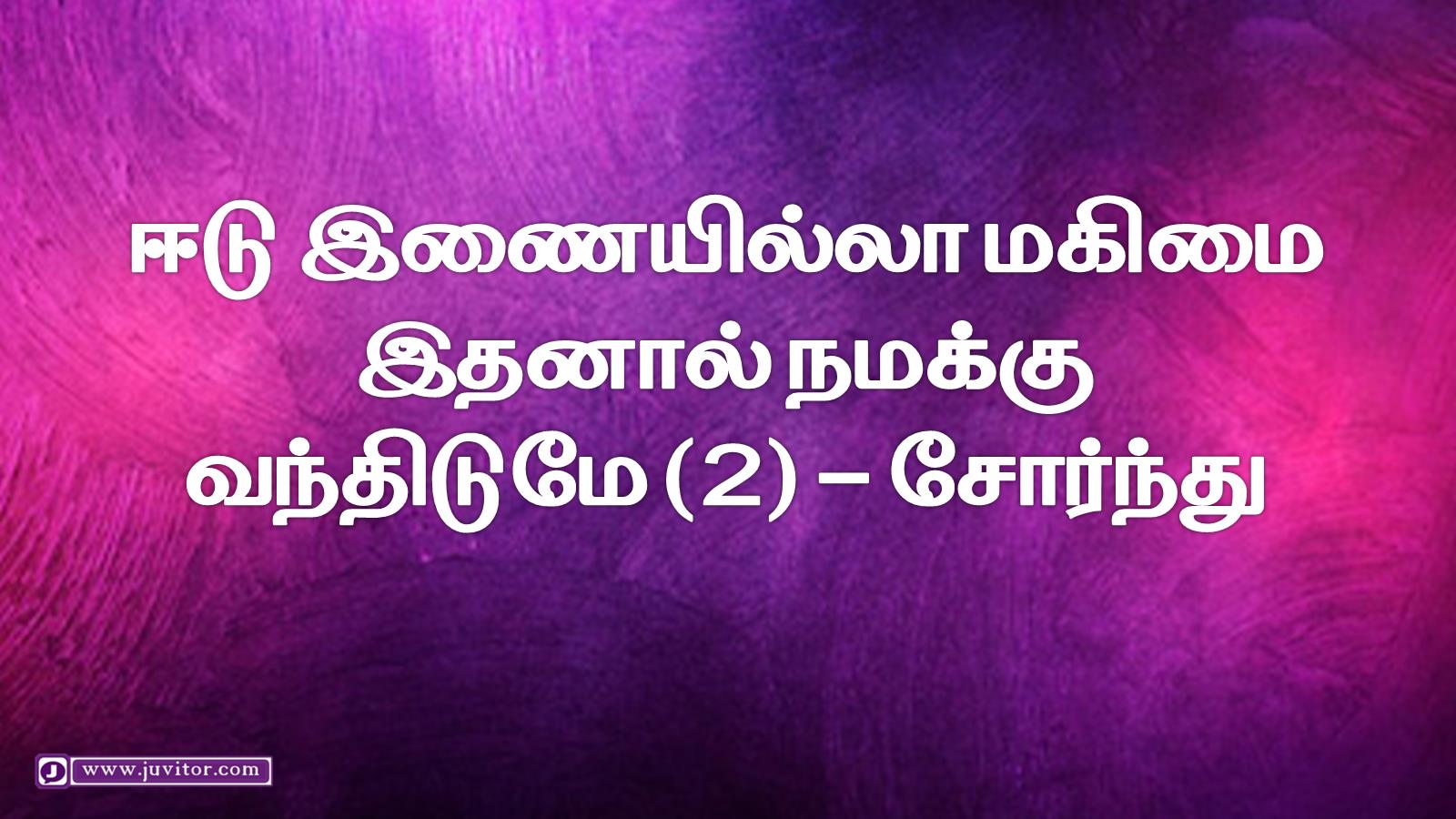 அறிவிப்புகள்
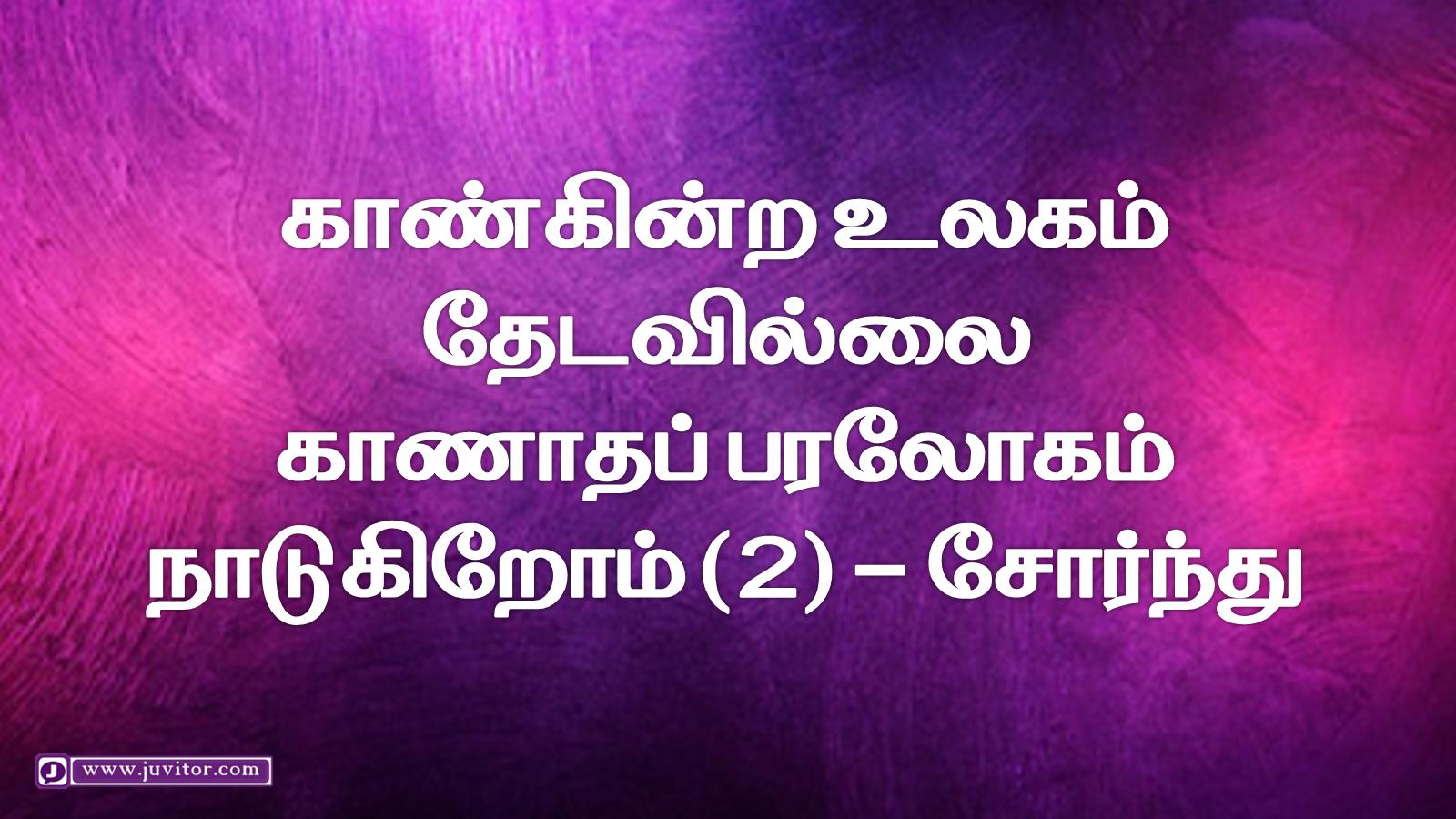 அறிவிப்புகள்
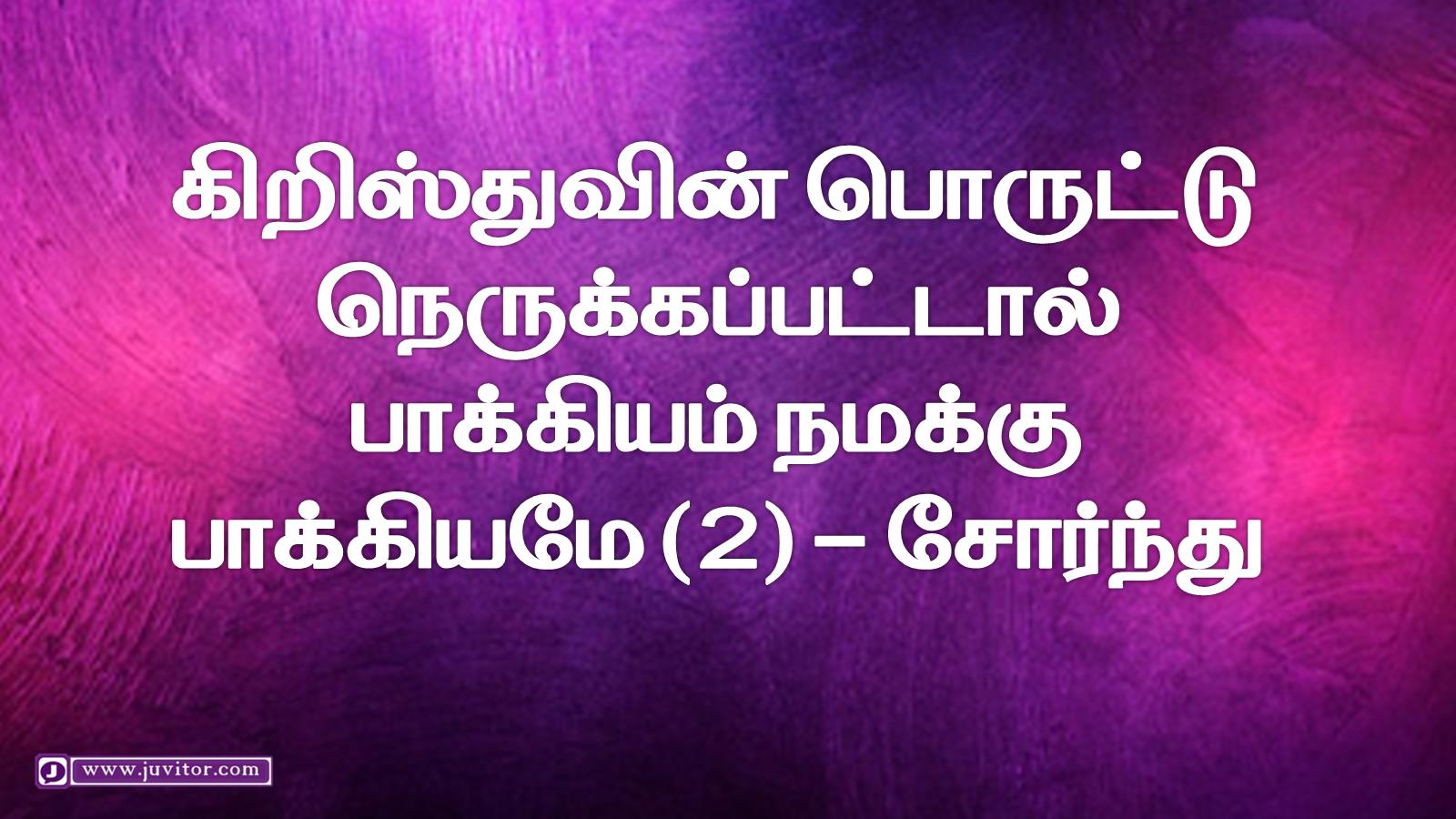 அறிவிப்புகள்
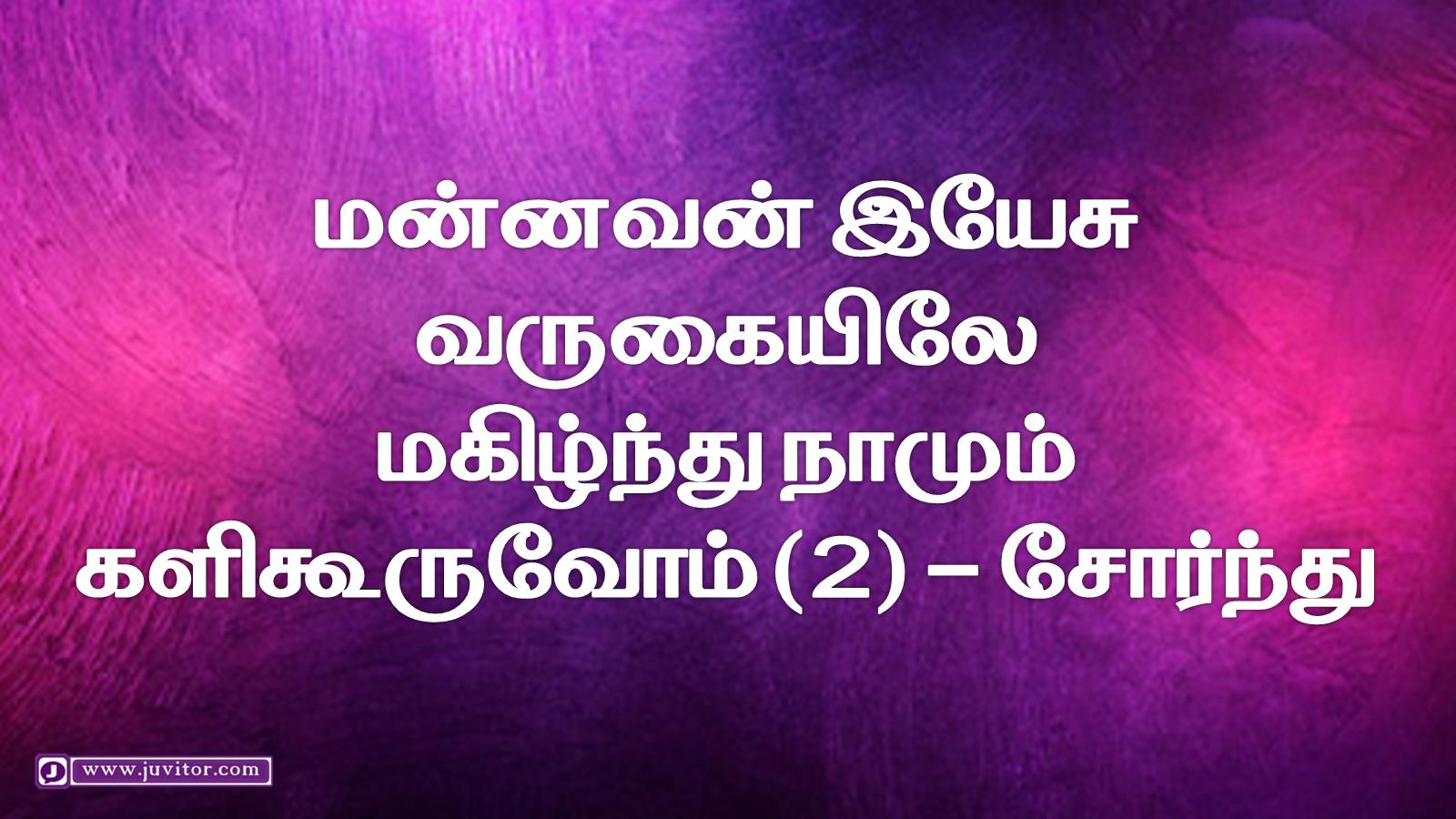 அறிவிப்புகள்